Saugok savo asmens duomenis!
5-8 klasėms
Kas yra tavo asmeninė informacija?
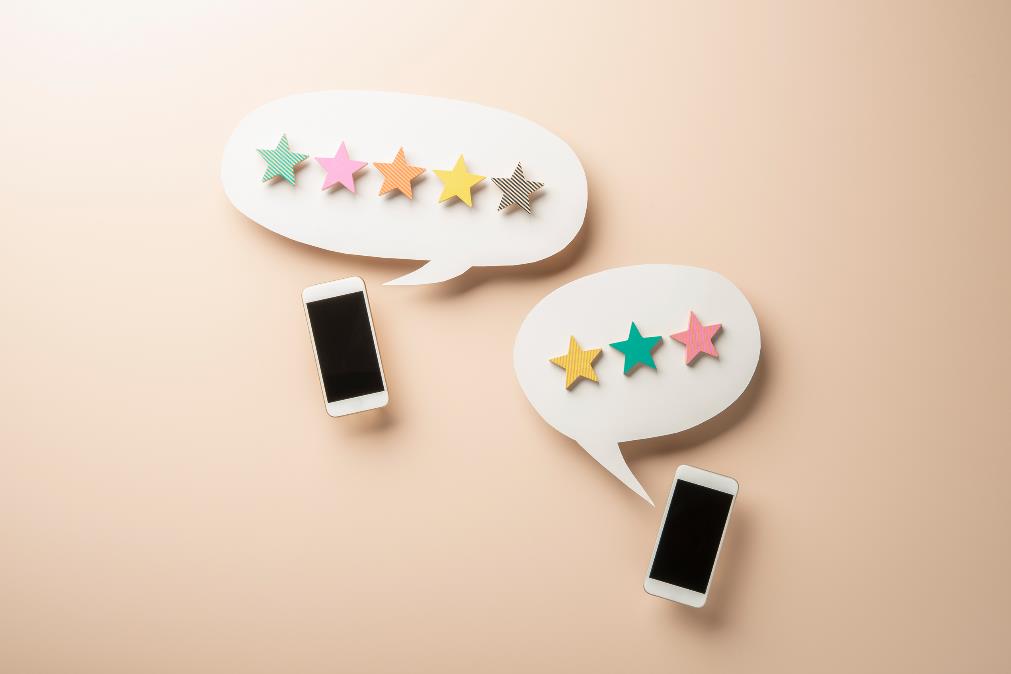 2
Visa tai yra tavo asmens duomenys!
Namų
adresas
Vardas ir pavardė
Tėvo darbovietė
Mokykla
Plaukų
spalva
Klasė
Telefono numeris
3
Kas gali nutikti atskleidus per daug asmeninės informacijos?
Vagystė
Įsilaužimas į paskyras internete
Persekiojimas 
Patyčios
Tapatybės vagystė
Neigiamas įvaizdis
4
Ką daryti?
Pagalvok, prieš skelbdamas!
Pasirūpink privatumu savo socialinio tinklo paskyroje!
Interneto draugams nerodyk to, kuo daliniesi su savo mokyklos ir kiemo draugais.
5
Kuriame socialinio tinklo taisykles
Užrašykite svarbiausias 3 asmens duomenų saugumo taisykles
Paaiškinkite jas draugui
Pristatykite klasei
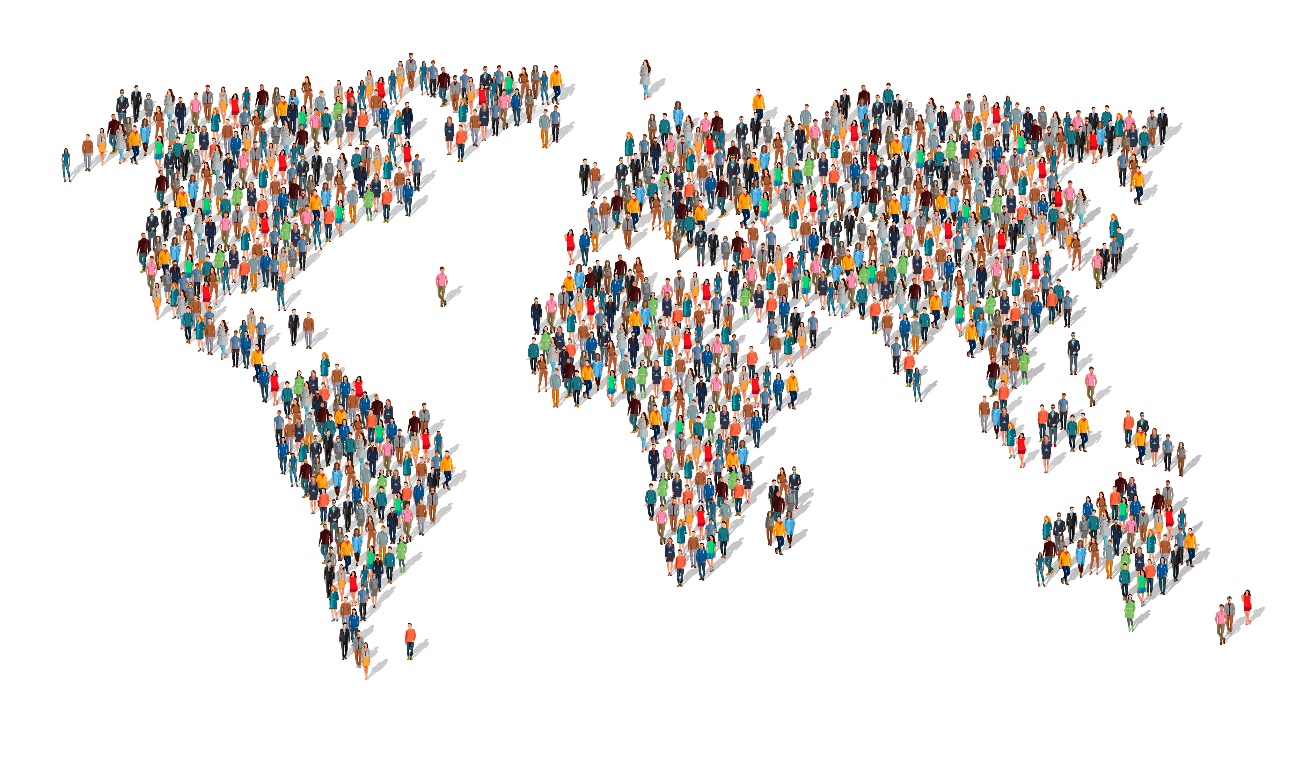 Draugų oazė
6
Sukurkime saugaus interneto taisykles!
Savo informaciją saugoti ir ją atskleisti tik artimiausiems žmonėms
Nutikus bėdai internete netylėti, kreiptis pagalbos į mokytojus ir tėvus!
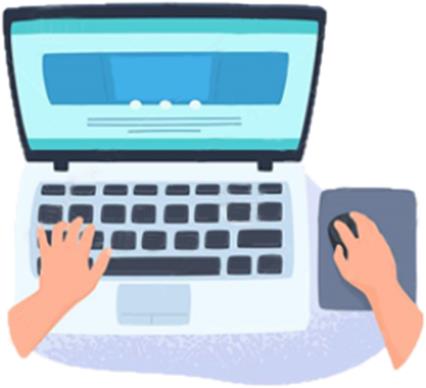 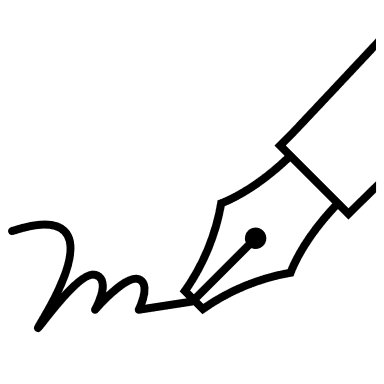 Pasirūpinti, kad bet kas nematytų...
7
Pasikartokime: kuria informacija galima viešai dalytis internete?
•	Tavo mėgstamiausia knyga  TAIP
•	Mėgstamiausia pica TAIP
•	Tavo namų adresas  NE!
•	Geriausio draugo mėgstamiausias filmas  TAIP
•	Mamos telefono numeris NE!
•	Tavo slaptažodis  NE!
•	Draugo e. pašto adresas  NE!
8
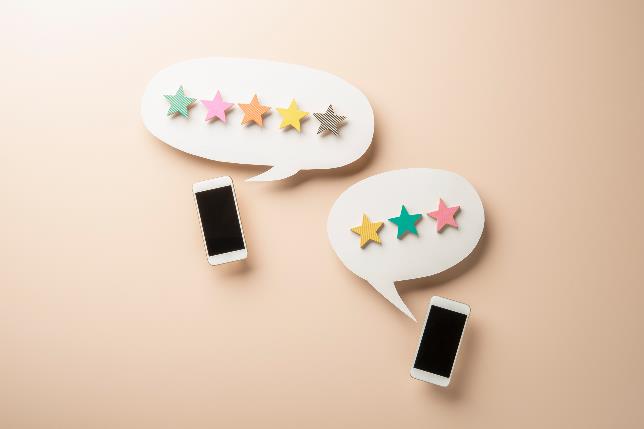 Klauskite!
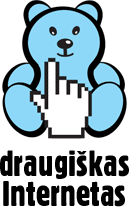 Sužinokite daugiau:
www.draugiskasinternetas.lt
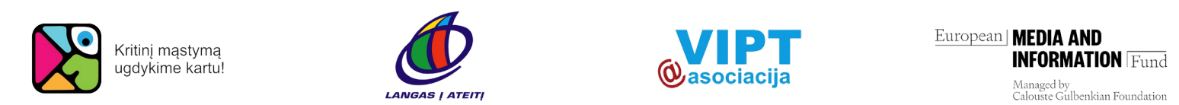 9